Scotland Deanery
ARCP Training
2023
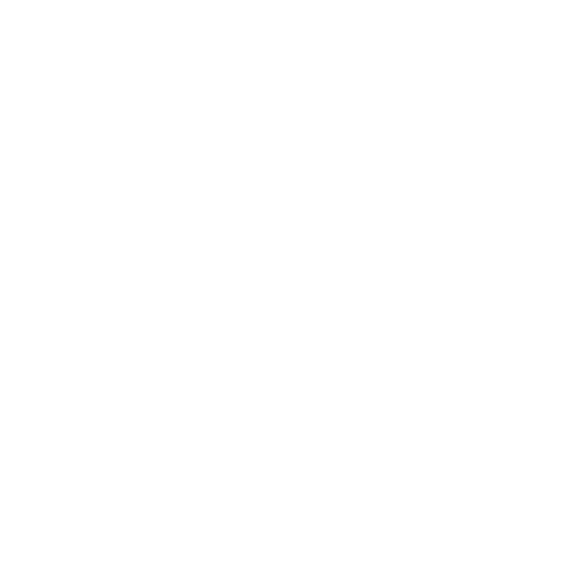 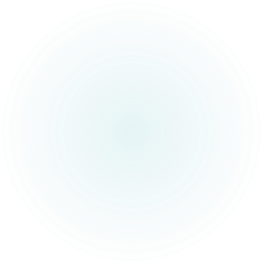 Note new Gold Guide V9 and information on ARCP outcomes

All panel members must be aware of updated Deanery Policy

All panel members must have up to date EDI training

Panels will remain virtual and remain as per 2022
Key features for 2023
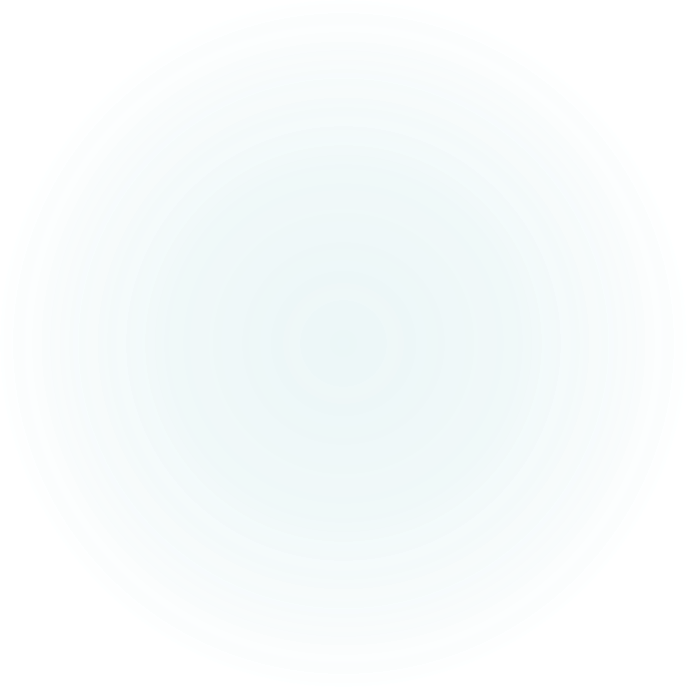 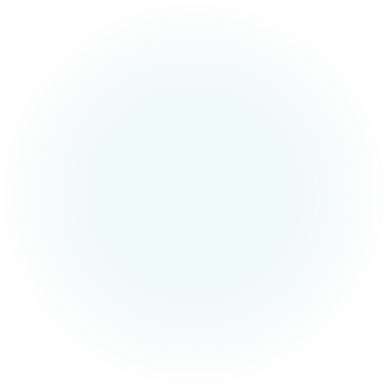 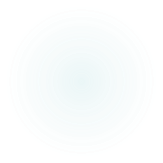 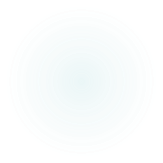 [Speaker Notes: To encourage use of standard outcomes unless COVID is main factor]
GMC and Four Nation Derogations 2023
Temporary derogations remain in place until 30 September 2023. These include:
Postgraduate curricula and assessment
The Annual Review of Competency Progression (ARCP)
Adapted ARCP panels and outcomes (where applicable)
Progression without exams
Progression without having gained expected capabilities/competences or without sufficient evidence*
Progression with alternative evidence of capability.

https://www.gmc-uk.org/education/standards-guidance-and-curricula/position-statements/statement-on-continued-derogations-in-medical-education-and-training#:~:text=For%20most%20trainees%2C%20the%20removal,derogations%20on%2030%20September%202023.
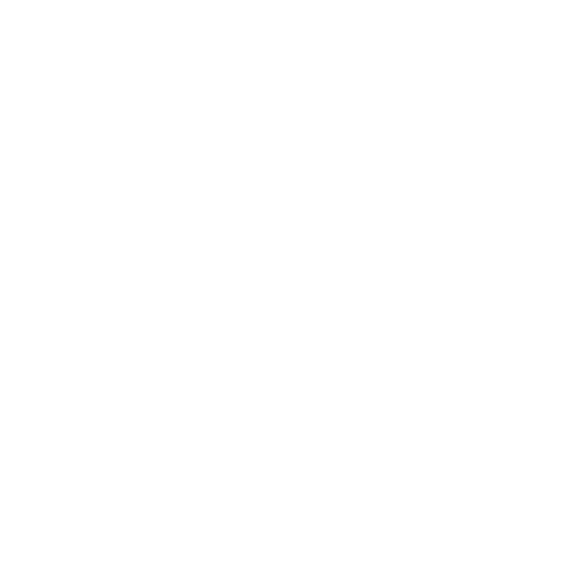 [Speaker Notes: To encourage use of standard outcomes unless COVID is main factor]
Scotland Deanery aRCP Policy
ARCP panel members must apply Deanery guidance on appropriate ARCP outcomes using GMC approved decision aids / curriculum derogations.  
The responsibility for ARCPs lies with the Deanery 

Colleges/ Faculties guidance may be helpful and very sensible – but is not definitive and does not over-ride Deanery processes

Trainees should be advised before ARCP if not expected to receive satisfactory outcome
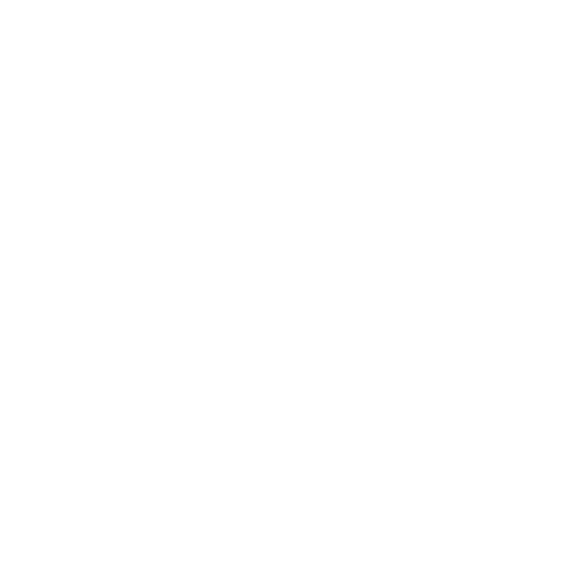 Panelists’  responsibility
To review the portfolio holistically and make a judgement on trainee progression based on the evidence against GMC approved curriculum requirements and published ARCP decision aids

Standard outcomes (1-8) remain available and should be issued unless COVID is the main reason for lack of progress
Outcome 10.1, 10.2 can and should continue to be issued where appropriate (Educational supervisor report should comment on this)

To apply principles of fairness and equity
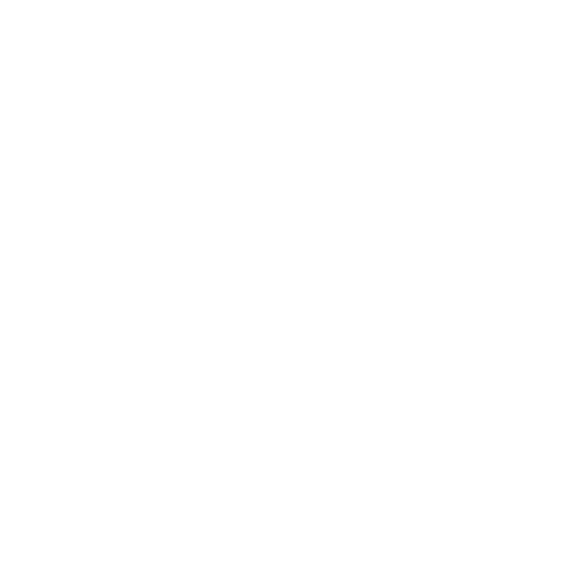 Panelists’ Requirements
Be aware of ARCP decision aids and curricular requirements for their specialty. 

Read the updated Deanery ARCP standard operating procedure (available to download from the link below) and be aware of information in Section 4 Gold Guide 9
https://www.scotlanddeanery.nhs.scot/trainer-information/arcp/

Ensure Equality and Diversity training had been completed in the last three years –  panel members will be asked to confirm that training is up to date. If training is not up to date complete this module: 
 https://learn.nes.nhs.scot/Scorm/Launch/3123
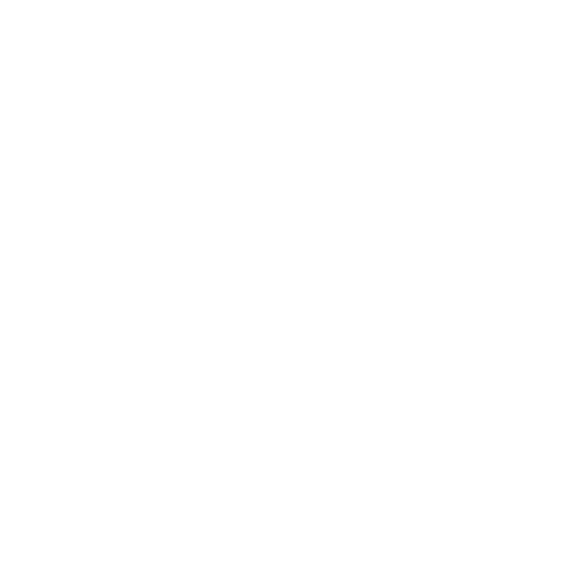 Equity Diversity and Inclusivity Resources
Kings Fund resource
'A long way to go': ethnic minority NHS staff share their stories (kingsfund.org.uk)

NHS Grampian video - 20 mins
"It's okay to talk about race" NHS Grampian Staff Share Their Experience With Racism - YouTube

NMC Resource - lots of links
NHS England » Combatting racial discrimination against minority ethnic nurses, midwives and nursing associates

Unconscious bias
Resources available on Turas Scorm Player - Unconscious bias (nhs.scot)
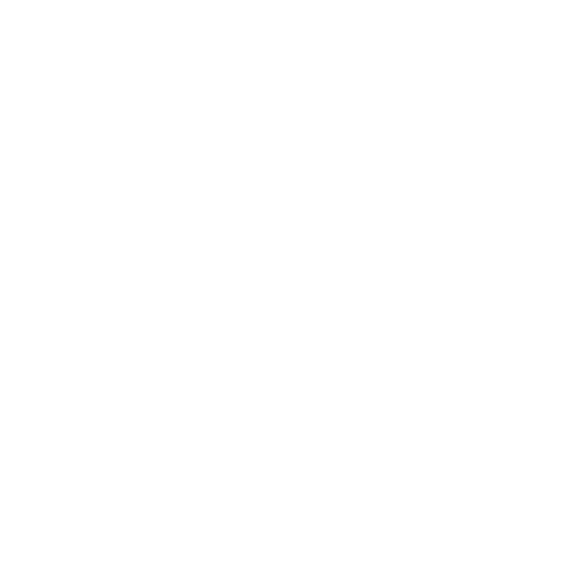 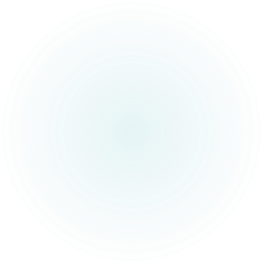 Where possible the panel should use the normal outcomes 
Gold Guide new descriptions for Outcomes  (GG9 pages 73 – 77)

Outcome 5 (and associated flow chart) should be used if:
Absent evidence where there is likelihood this will be obtained in short time frame (if not then consider outcome 2 or 3)
Failure to submit SOAR and absence declaration
Normally 2 weeks but up to 8 weeks in exceptional circumstances
ARCP outcomes
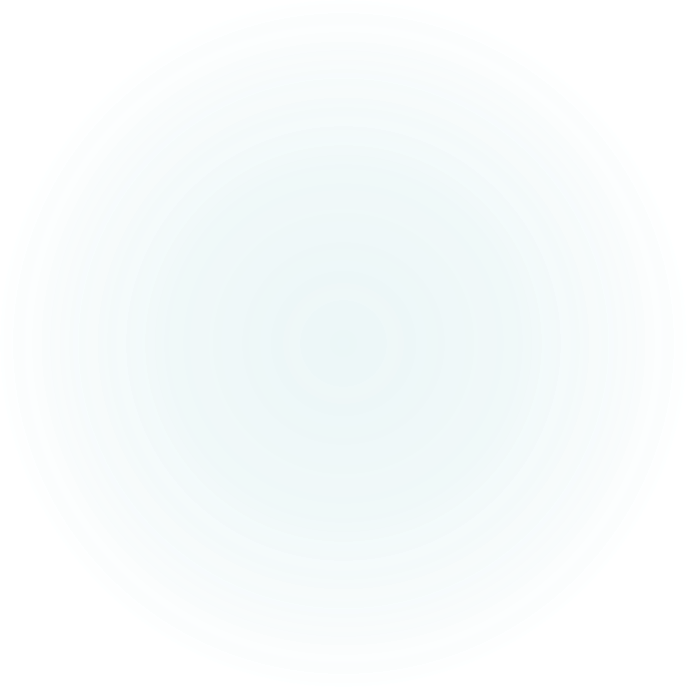 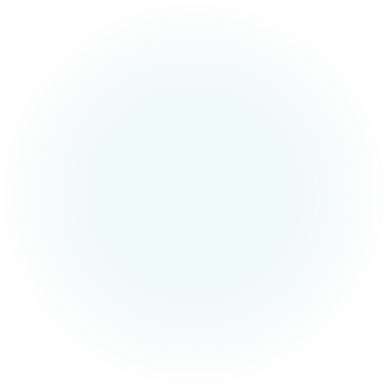 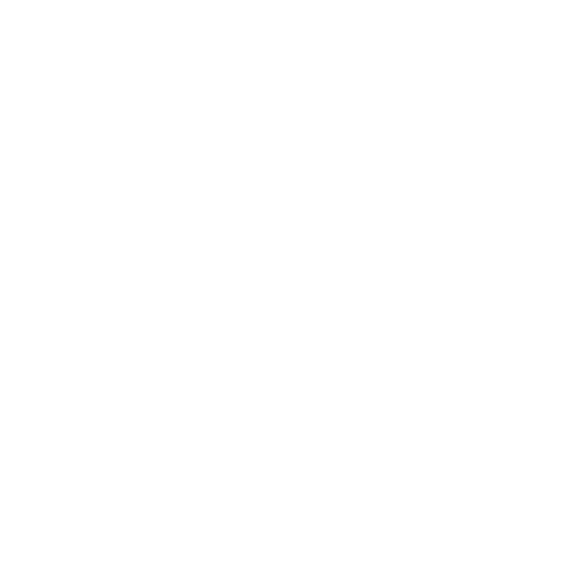 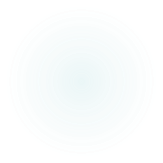 [Speaker Notes: ?insert an example e.g. Exam has been sat but result is not yet available]
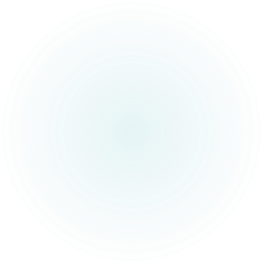 ARCP outcomes
Outcome 8
Trainees who are OOPE / OOPR / OOPC
No Review
Maternity/Paternity/Adoption leave
Long term sick leave
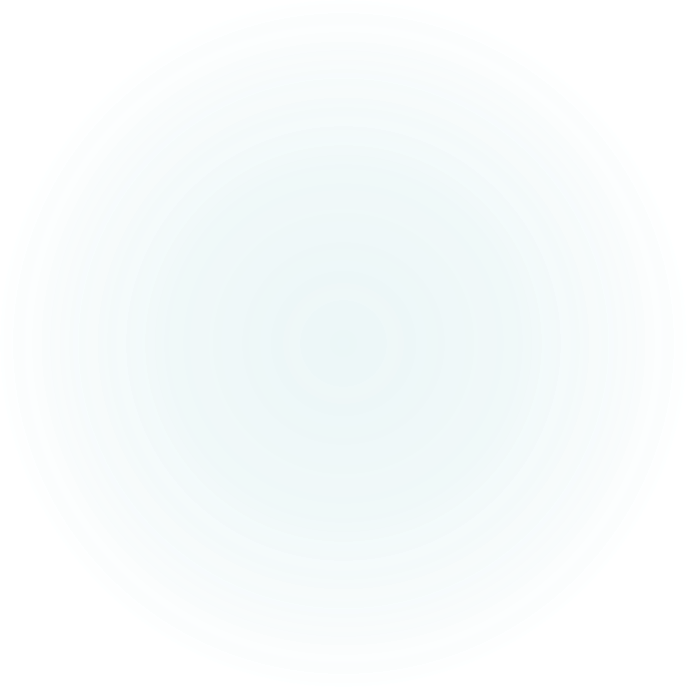 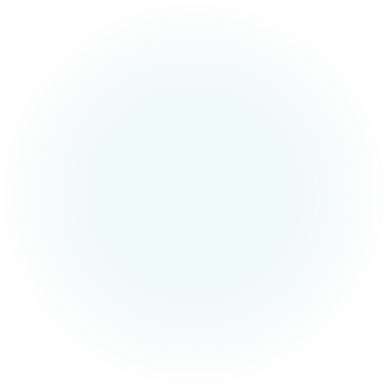 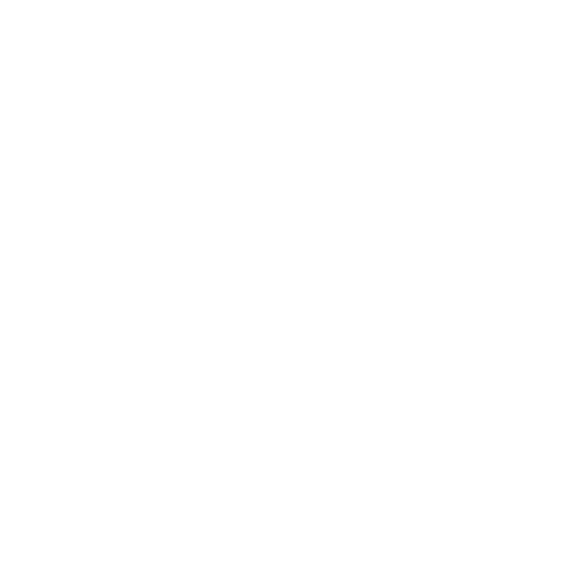 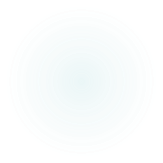 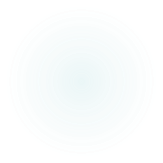 Outcomes  10.1 and 10.2
These outcomes allow trainees to progress despite disruption to training by national emergency
They are “No fault” outcomes and are not unsatisfactory outcomes

If an outcome 10.1 or 10.2 is awarded the panel must set a clear action plan with requirements for a review at the next ARCP
The timing of the next ARCP will vary on an individual basis but should be less than 12 months, and earlier for 10.2 (6 months suggested)

Appropriate C codes (as many as are applicable) should be used with outcome 10.1 and 10.2.
https://www.copmed.org.uk/images/docs/Coding_for_ARCPs/Coding_for_ARCPs.pdf
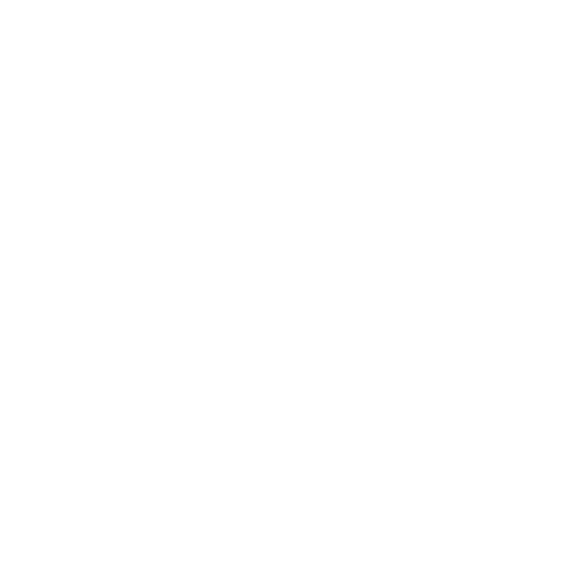 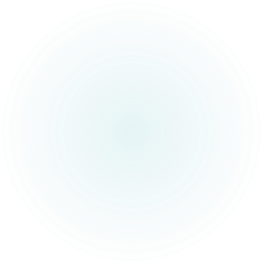 Use when a trainee is NOT at a critical progression point - allows the trainee to move to the next phase of training.
Is the “No fault” equivalent to Outcome 2

Use when a trainee IS at a critical progression point in their programme, but the Royal College or Faculty has amended the curriculum and mandated that the competency/capability can be achieved during the next stage of training

Cannot be used in foundation as F1 & F2 are both critical progression points
Outcome  10.1
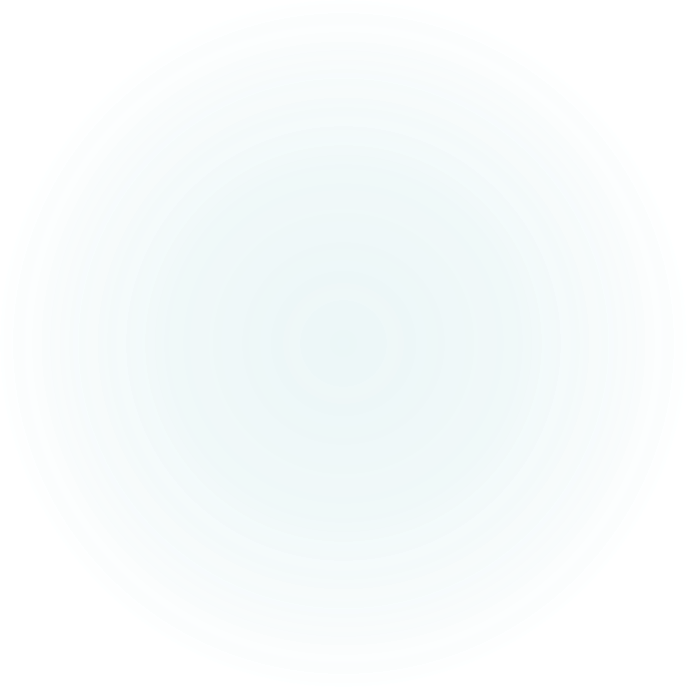 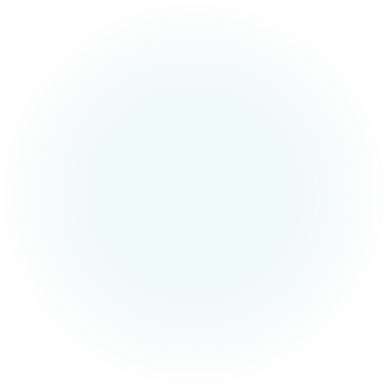 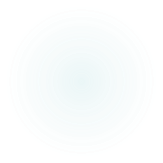 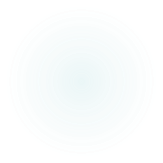 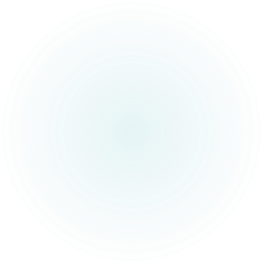 Outcome  10.2
Used when additional training time is required before the trainee can progress to the next stage in training
Is the “No fault” equivalent to Outcome 3

Use when a trainee IS at a critical progression point in their programme but there has been no derogation to normal curricular progression by Royal College /Faculty e.g mandatory course/ exam

Use when trainee is NOT at a critical progression point but where panel concludes that competencies cannot be achieved within a reasonable period of time
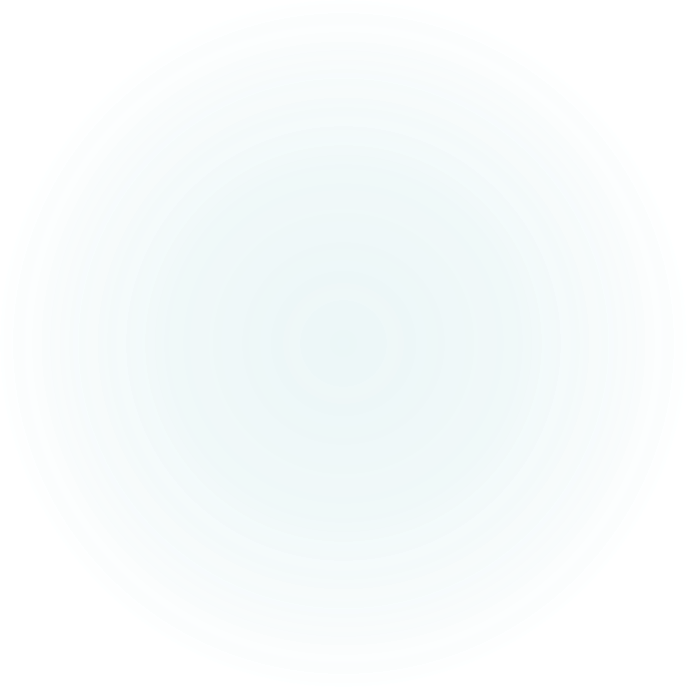 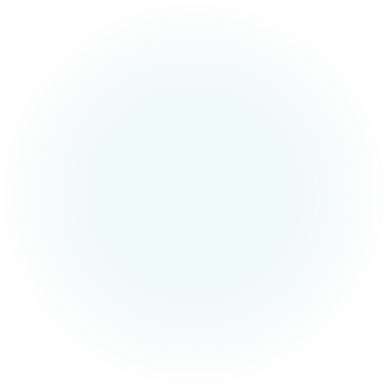 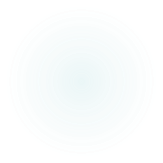 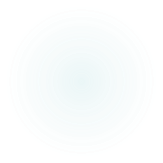 [Speaker Notes: Four nation statement is on next slide]
Outcome  10.2 – four nation guidance
Can be awarded if any of the following criteria apply: 

Patient Safety – it would not be safe for patients that the trainee moves to the next stage of their training without a specific examination, placement or course due to the trainee’s additional responsibilities at that level 

Trainee Health and Wellbeing – it would place an intolerable/unreasonable burden of assessments/examinations on the trainee if they were to progress to the next stage of their training which would put their mental/physical health at risk 

Essential for Certification - trainee is unable to obtain CCT in the programme as a result of not having achieved essential examinations, mandatory courses or has not acquired defined capabilities
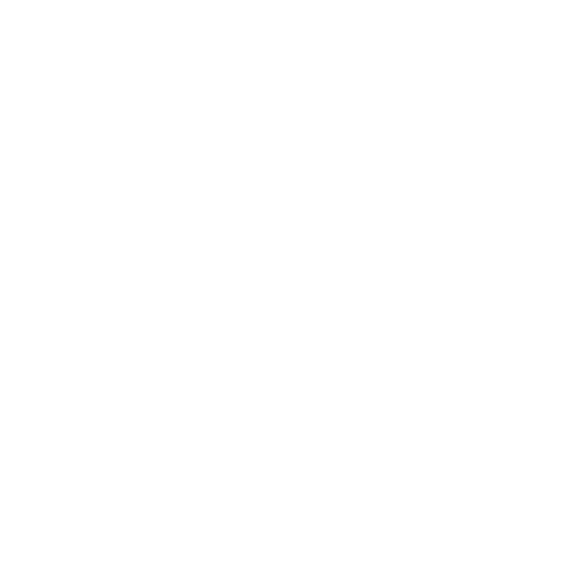 Difference between outcome 3 and 10.2
Outcome 3
Outcome 10.2
Used where the trainee has performance issues that are not related to COVID-19
Remediation is required through an extension to training
Can be used at any point in training whether they are at a critical or non critical progression point
National emergency has prevented them from achieving required competencies
Additional training time will be required before the trainee can progress to the next stage in training
Used when a trainee IS at a critical progression point in their programme or approaching CCT
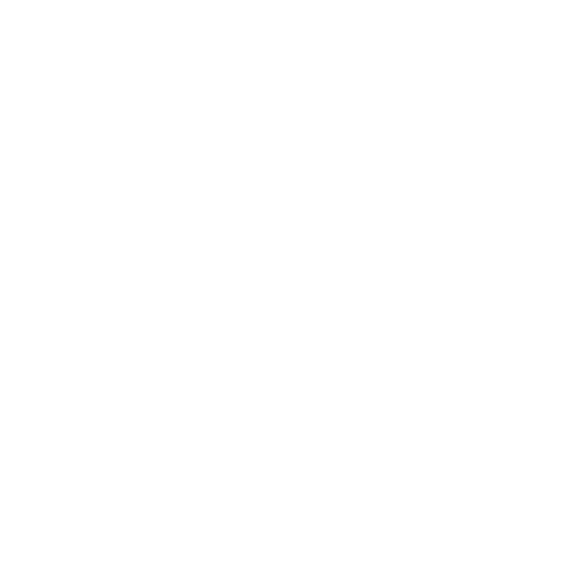 Outcomes 2 Management
Trainees should be aware of this likely outcomes before panel meeting (ES/TPD/FPD should advise and record)
The panel should set SMART objectives with a review date
Trainee should be advised of right to review decision
Follow up educational/interim review where necessary should be undertaken by ES/TPD (this is not a formal ARCP and hence will not have an ARCP Outcome)
Plan for ARCP at usual time
Arrange earlier ARCP if concerns about progress towards objectives
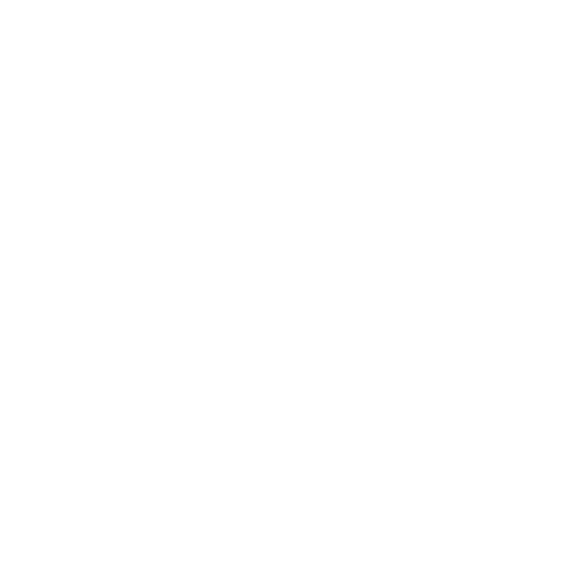 Outcomes 3 and 4 Management
Trainees should be aware these are likely outcomes before panel meeting (ES/TPD/FPD should advise and record)
Please seek advice from APGD if considering issuing outcome 3 or 4
Lead Dean should be consulted about all outcome 3 and 4s regardless of programme
Trainee should be advised of right to appeal
Follow up formal ARCP is required following an outcome 3 at no longer than 6 months
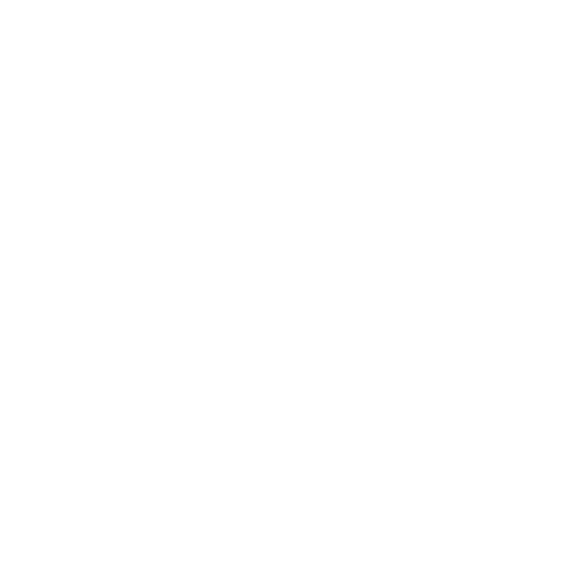 Feedback in the ARCP process
Effective feedback promotes effective learning and a supportive culture
Key principles:
Specific vs general 
Objective vs subjective language
Realistic vs unrealistic suggestions
Delivered as close to ARCP date as possible
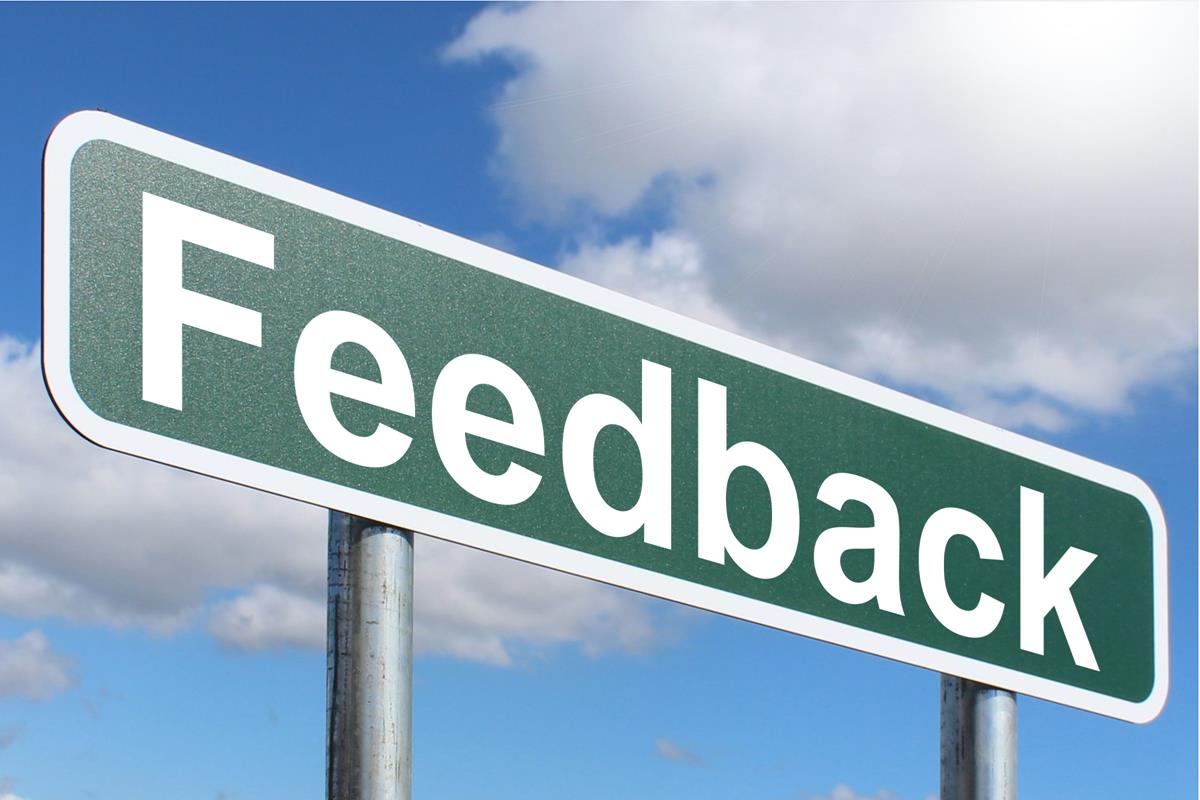 Feedback in the ARCP Process
Scotland Deanery
Scenarios
2023
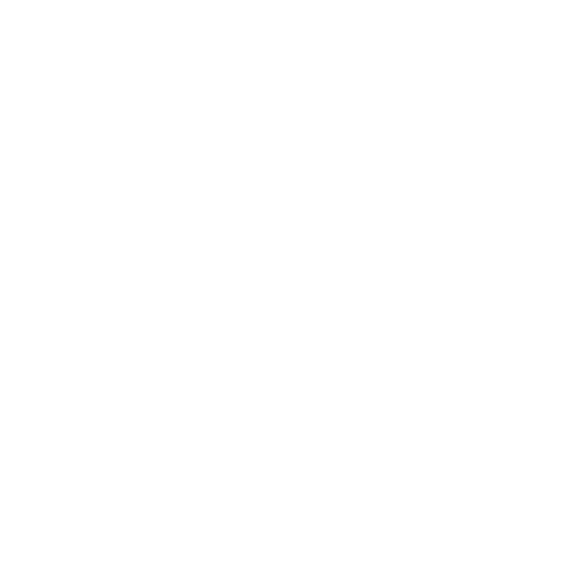 Trainee not at Critical Progression Point
They have achieved  the minimum amended curricular requirements. SOAR and absence declarations are submitted.
Outcome 1 (or Outcome 6)
If not met the minimum amended curricular requirements and it was not due to COVID
Outcome 2 or 3 depending upon whether additional time required
If not met the minimum amended curricular requirements and it was due to COVID
Outcome 10.1 or 10.2 depending whether additional time is required.  This decision will be based on the extent of the curricular requirements to be achieved. Add C codes that apply.
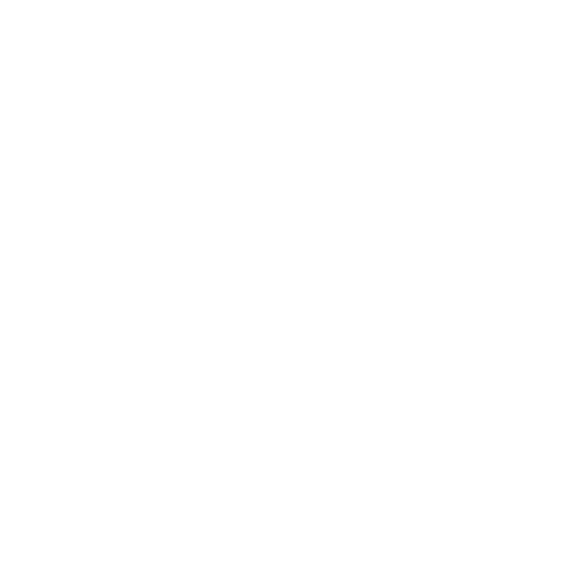 Trainee at Critical Progression Point
Trainee has met the amended curricular requirements. SOAR and absence declarations are submitted.
Outcome 6 (or 1 if in a run-through programme critical progression point)
Trainee has been unable to sit exam /complete the amended curricular requirements AND this is due to COVID
Outcome 10.2. Trainee will require additional time to sit the examination/ achieve curriculum requirements.  Follow up ARCP should be arranged
Trainee has not completed the amended curricular requirements
Outcome 3 or 4. There is no COVID reason and as this is a critical progression point, extension of training is required or removal from training depending upon previous extensions.
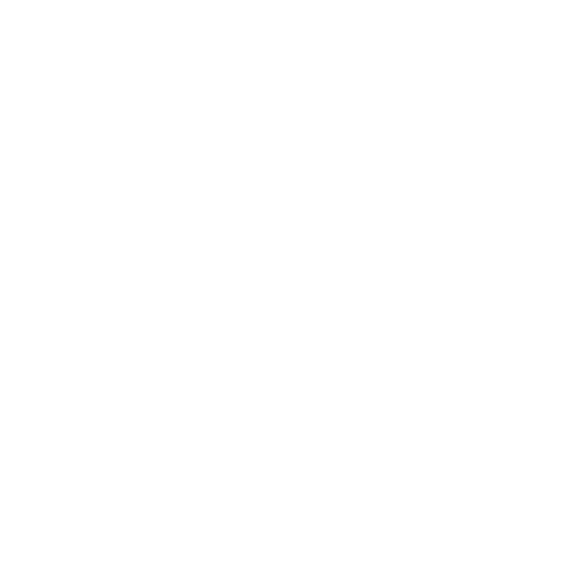 Previous outcome 2 or 3
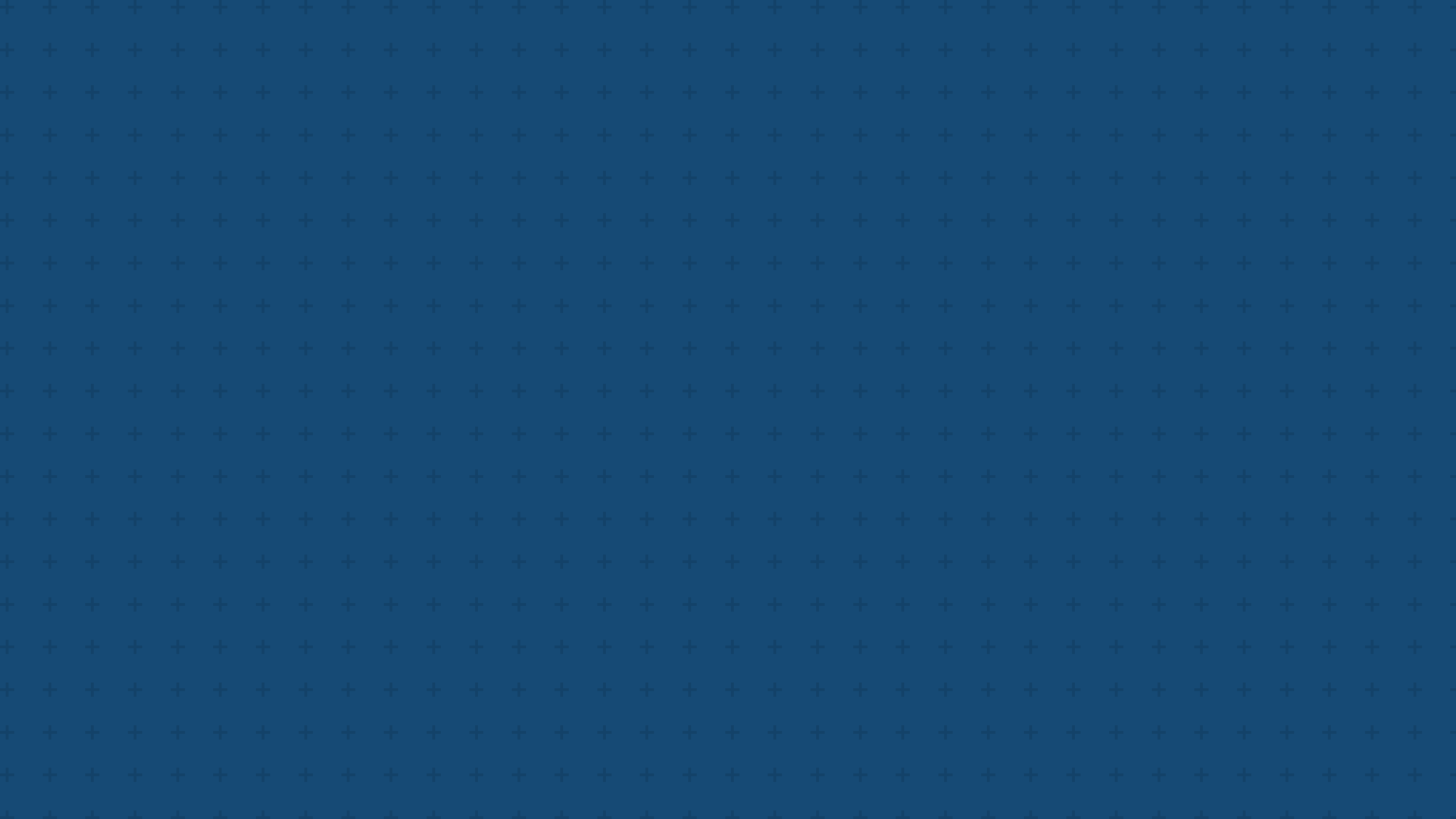 Trainee issued an outcome 2 or 3 at their last ARCP.  They have only partially met the requirements from the last panel. Supervisors report shows improvement. SOAR and absence declarations are submitted. 

If COVID is a factor and trainee is not at critical progression point then Outcome 10.1 to allow trainee to progress and additional time to be considered at the next ARCP.  Use C codes

If COVID is a factor and trainee is at critical progression point, then Outcome 10.2 as additional training time required.  Use C codes

If COVID is not a factor then Outcome 2, 3 or 4 depending upon the stage of training and previous extension time.
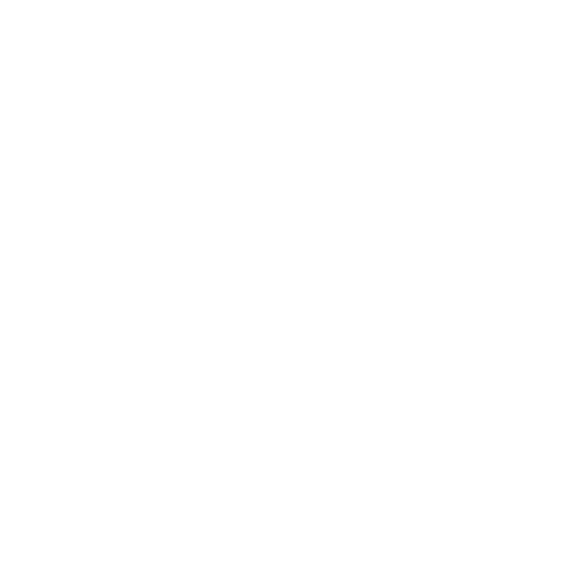 Previous COVID Outcome 10.1 or 10.2
Trainee issued an outcome 10.1 or 10.2 at their last ARCP.  They have only partially met the requirements from the last panel. SOAR and absence declarations are submitted. 

If COVID is a factor, then a further Outcome 10.1 can be issued to allow the trainee to progress if not a critical progression point, and requirements are achievable.
However, the panel can also consider Outcome 10.2 if additional time is required because of the extent of the curricular requirements to be achieved (Note SEB agreed guidance slide 13)

If COVID is a factor and trainee at critical progression point, then Outcome 10.2 as additional training time is required.  Use C codes

If COVID not a factor then Outcome 2 or 3 should be considered depending the need for additional time.
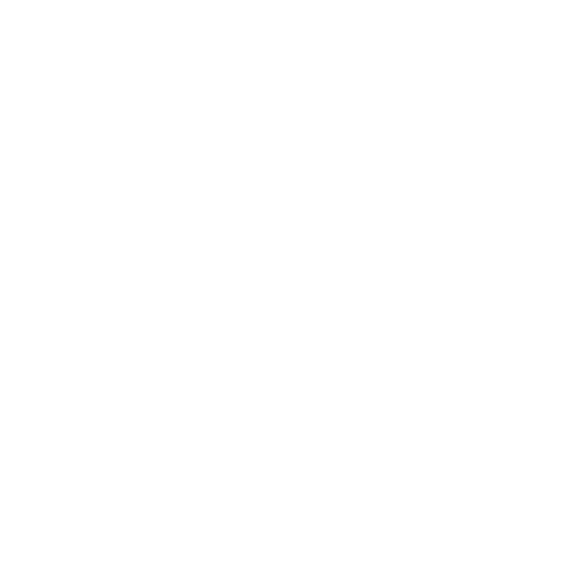 LAT trainees
Trainee has not met the amended requirements. SOAR and  absence declarations are submitted. 

Outcome 7.2 – Use C codes to indicate disruption by COVID-19.

Outcome 10s cannot be used as these are fixed term appointments and completion date cannot be extended.
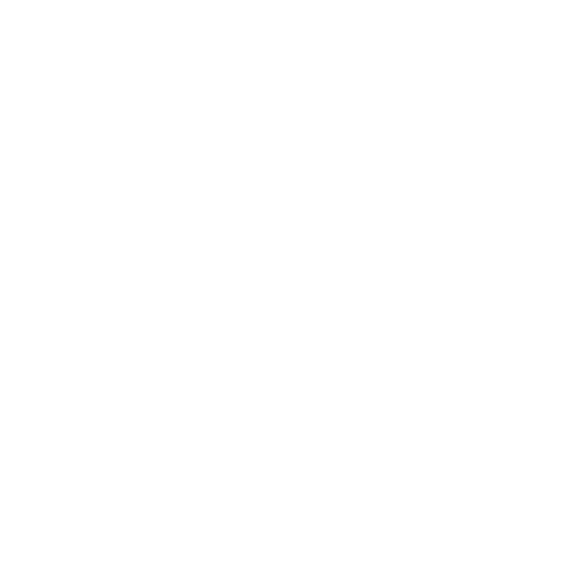 SOAR
Trainee has met the minimum amended curricular requirements. They have not submitted their SOAR declaration.
Outcome 5.

Trainee submits the SOAR declaration within the 2 week deadline. 
Panel Chair awards Outcome 1.

Trainee fails to submit the SOAR declaration within the 2 week deadline. 
Trainee will be invited to attend a support meeting with Lead Dean Director or nominated deputy usually APGD/AD. 
Panel chair will select from the following options 
As trainee has met minimum amended curricular requirements then outcome 2 is awarded (If not met, outcome 3 is awarded). 
Outcome 1 or 6 is not awarded, even if there are no progression concerns
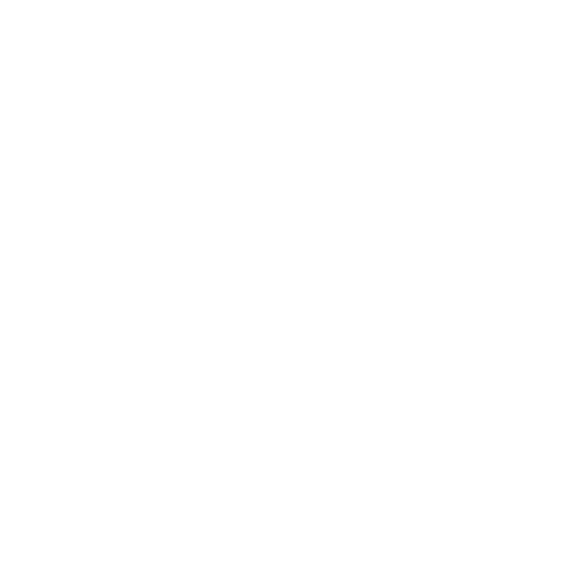 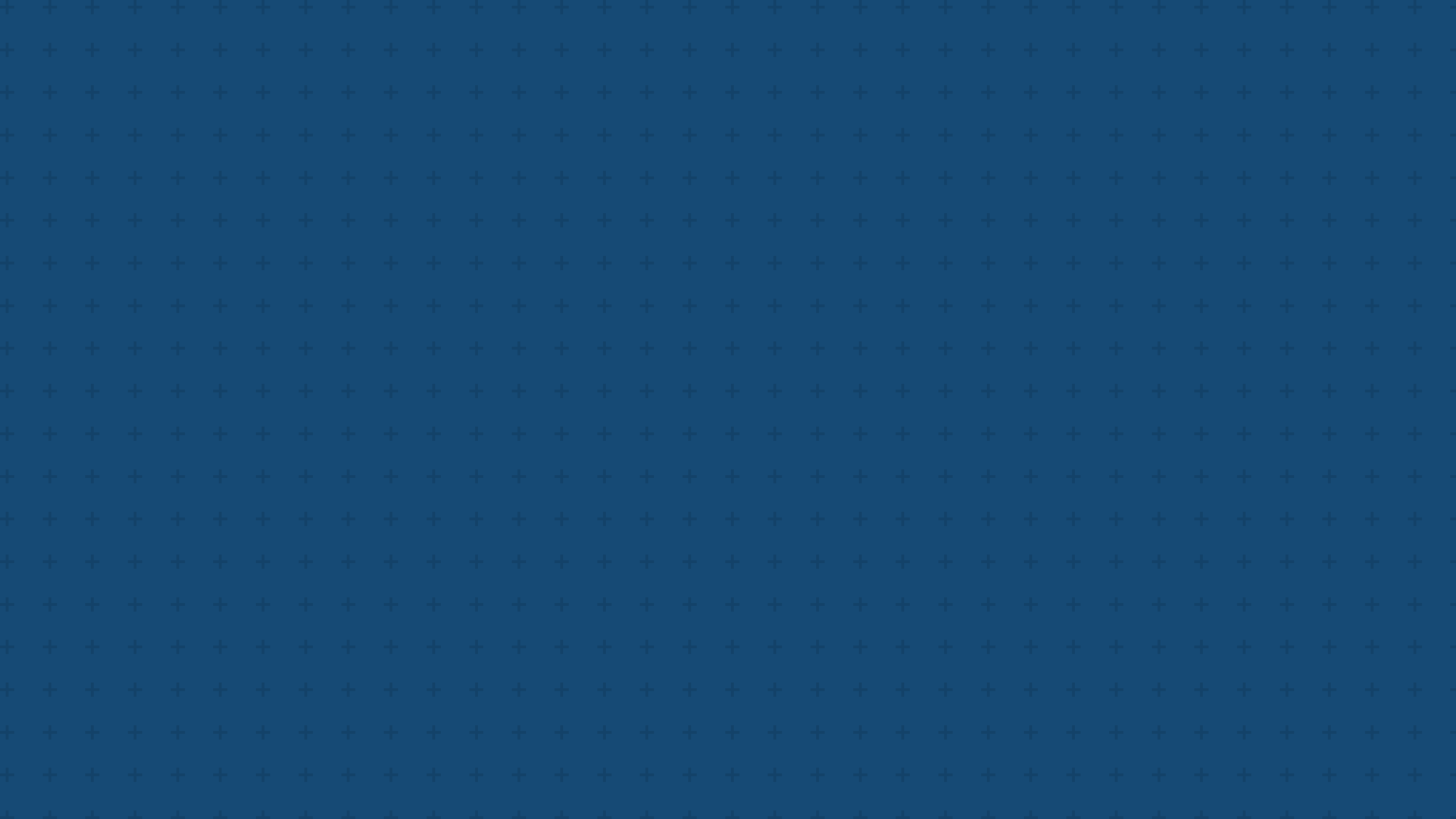 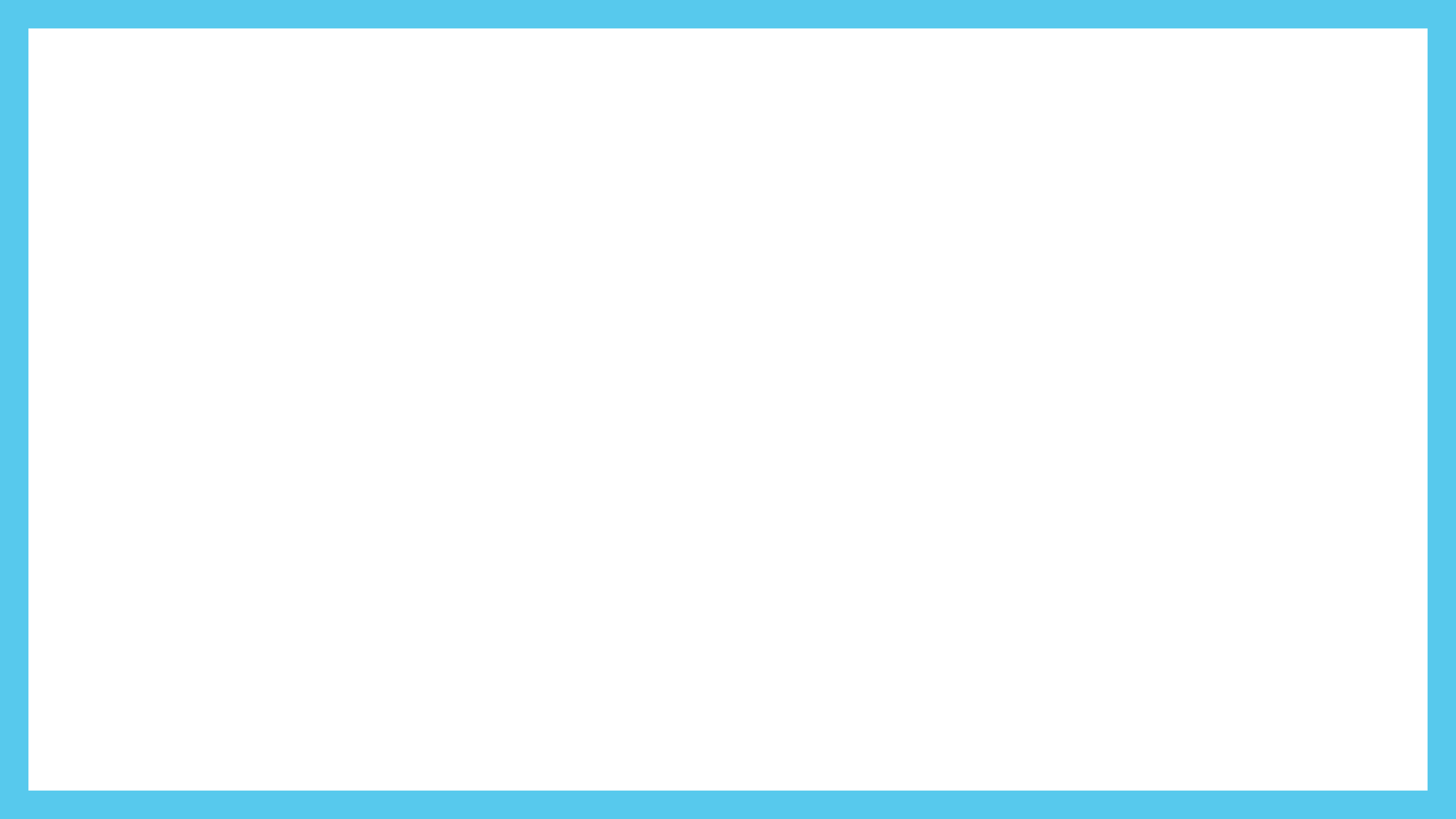 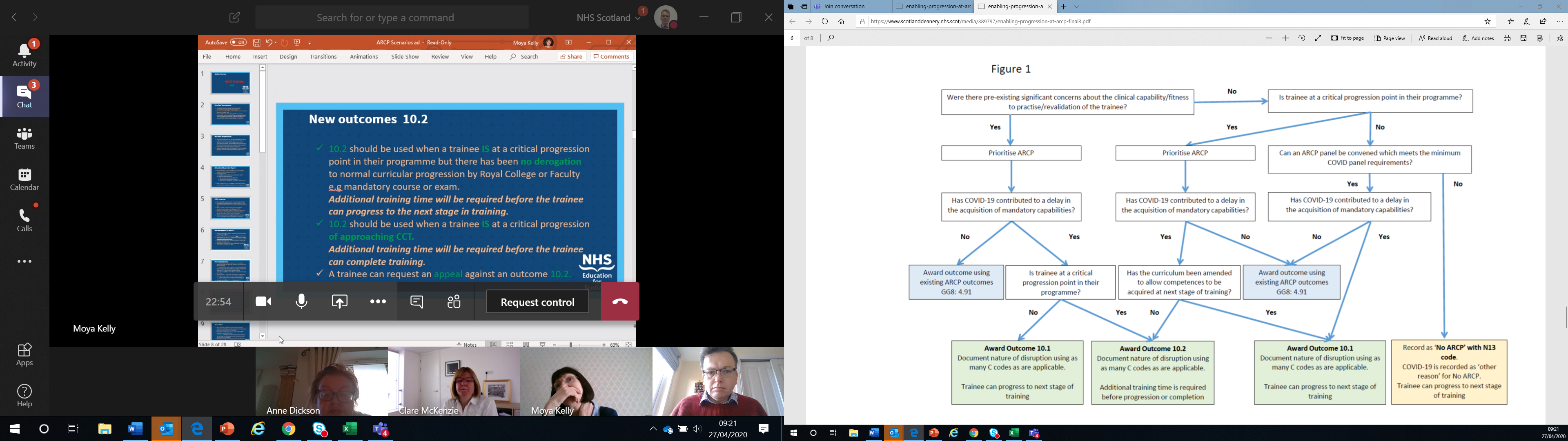